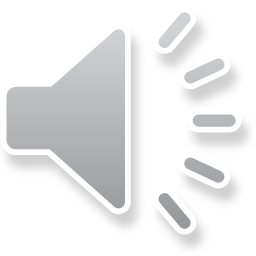 《关于公开征集抚顺市人民政府2024年立法计划建议项目的公告》解读
工作解读
为深入推进科学立法、民主立法、依法立法，提高市政府立法计划编制的科学性、针对性和有效性，现向社会公开征集市政府2024年立法计划建议项目。公民、法人和其他组织均可围绕城乡建设与管理、环境保护、历史文化保护等方面的事项，提出立法建议项目，也可对我市现行有效的政府规章提出修改或者废止建议。
工作解读
立法建议项目可以通过电子邮件或信函等形式提出。提出立法建议项目的，单位请注明单位名称、联系人和联系方式；个人请注明姓名、职业和联系方式。
  征集截止日期：2024年10月25日